INFORMATION AND PROCEDURES FOR INSTRUCTOR FOR IN-CLASS ADMINISTRATION
Provide students with approximately 10-15 minutes to complete survey at the BEGINNING of the class
Leave the classroom while students are completing survey.
Consider asking a TA or a student to read the instructions (slide 5 onward)
Let students know if they have not brought a device with them, that they can complete the survey at another time any time before the deadline
Provide guidance on effective feedback and their privacy (see previous slides)
Complete slide “” with examples of how you use and value student feedback
1
Centre for Learning & Teaching • [INSERT DATE] • [INSERT DETAILS]
Hearing from You:

Student Learning Experience
Questionnaire (SLEQ)
2
What, Why, When, and How
What: Feedback from those engaging in the learning.
Why: An opportunity for you to share YOUR experience.
When: Last two weeks of class (Mar 28 – Apr 12, 2023)
How: Brightspace and Email access!
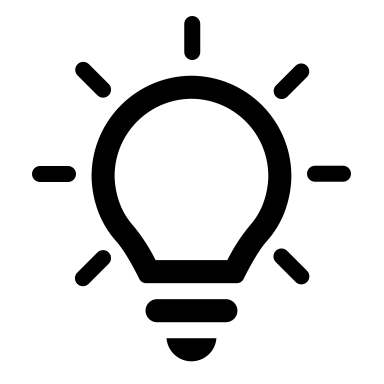 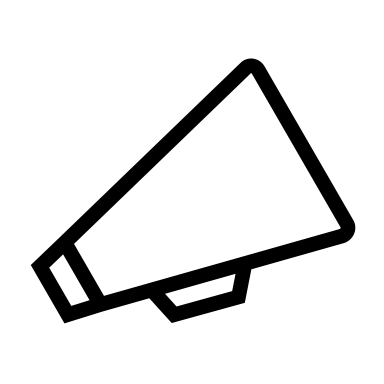 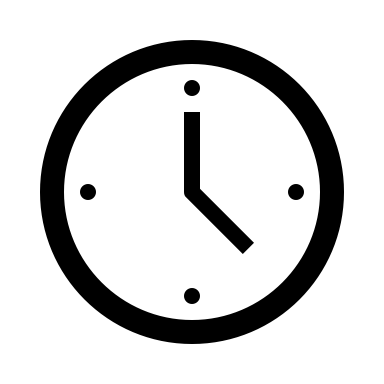 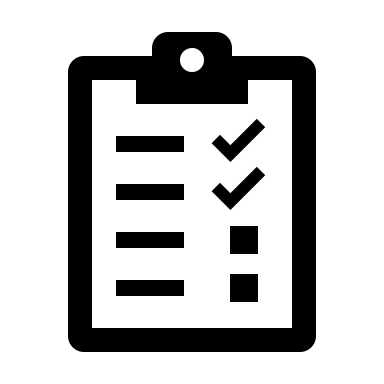 3
Centre for Learning & Teaching • 2021 • SLEQ (Instructor Slides)
[Speaker Notes: [Note: The bullets are hyperlinked to the SLEQ website for additional information for students that you can direct them too]

What & why: Position the SLEQs as an opportunity for the learners to engage in a conversation with you about their experience in the course. This is an opportunity for them to have agency within their programmatic experience. Reinforce that the feedback they provide is important to you, adapting your own teaching practice, and the experience of future students in the course. Feedback from students is an important aspect of the holistic evaluation of teaching, so let them know that their feedback, along with other forms of feedback such as peer review helps to provide a comprehensive understanding of what learning looks like in the course. If you feel comfortable, and depending on where you are in your career, you may wish to share that the information will contribute to your career development, tenure or promotion, and/or awards or teaching projects you’ll be applying for/engaging in.  

When: SLEQ forms open to students within the later portions of the term. Please refer to the SLEQ website for upcoming dates that reflect the current term. We encourage you to note here when the forms open, when they close, and to reiterate that they will receive reminder emails during the 14 days that they are available for completion.

How: When discussing when the SLEQs are open, we suggest that you also note how students will access and complete the forms. Things to address and consider are whether or not you will be providing in-class time for completion or not. If you are, not the date, and also reminder students that they will receive an email through their Dalhousie email with instructions on accessing and completing their SLEQs. You can also share that SLEQs can be access through Brightspace, under the “SLEQ Tasks” tab, where they will see the SLEQ form for your course, as well their others.]
Why is your Feedback Important?
4
Centre for Learning & Teaching • [INSERT DATE] • [INSERT DETAILS]
[Speaker Notes: Add some points on why student feedback is important to your own teaching and future students in the course]
Examples from this Course
5
Centre for Learning & Teaching • [INSERT DATE] • [INSERT DETAILS]
[Speaker Notes: Add a couple examples of how student feedback has improved or changed the course, course material/delivery, or your approaches to teaching and learning]
Source: Guidelines for providing constructive feedback
Tips for Giving Feedback
specific
focused
respectful
improve…
keep…
6
Centre for Learning & Teaching • 2021 • SLEQ (Instructor Slides)
[Speaker Notes: Suggestions: 

Describe why constructive feedback is a valuable resource for improving teaching. 

PLEASE NOTE: Instructors should adapt the examples (or select other examples from the document “Guidelines to students on providing constructive feedback) that best meet their context.
Resource Document: https://cdn.dal.ca/content/dam/dalhousie/pdf/dept/clt/SRI/Guidelines_to_students_on_providing_constructive_feedback.pdf 

Example 1: Worded as a personal attack rather than constructive feedback
Example 2: Leaves the reader wondering what aspect of the exam was unfair
Example 3: Leave the reader wondering what the instructor did to allow this]
You are protected

Your responses are confidential. 

Results are shared as a summary of the class responses, and not individual responses to the multiple-choice questions. 
Do not type any identifying information in the comment boxes. 
Your response will not affect your grade. The summary of responses will be given to the instructor only after the final grade submission date has passed for the term.
7
[Speaker Notes: Some students are worried that their responses will impact their grade in the course because the instructor will know who they are. It’s important to remind students that responses are confidential, and that you, their instructor will not be able to identify their response unless they choose to include identifying information in the comment boxes.

Emphasize to students that participating in the SLEQs will not impact their grade, and that you will only see the data after grades are submitted.]
Complete Your Questionnaire
Using any device, follow the link provided on Brightspace (SLEQ site) or email: 






You can edit/resume your survey at any time before the deadline
You can still access your survey after ‘submitting’ any time before the deadline
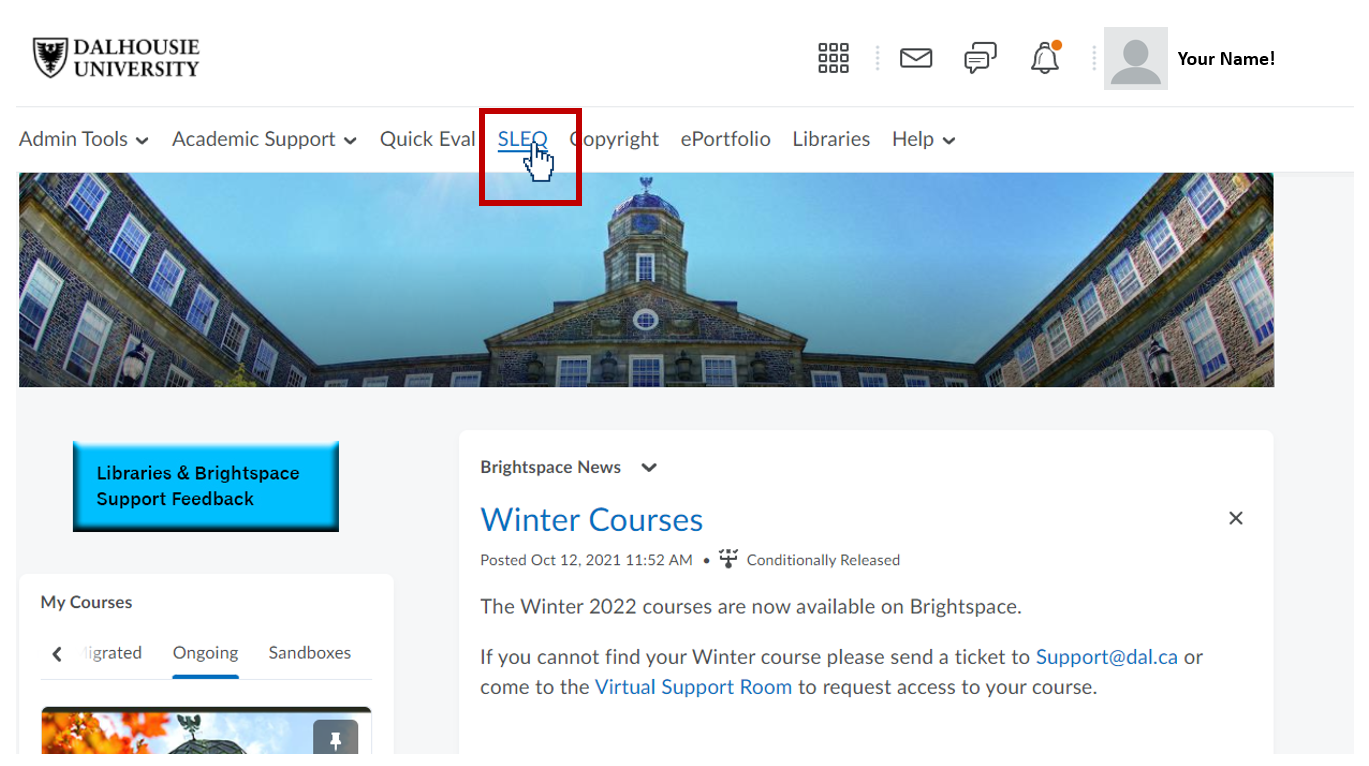 8
Centre for Learning & Teaching • [INSERT DATE] • [INSERT DETAILS]
[Speaker Notes: Instructors should also add link to their course page.

Once you login into your Brightspace, click SLEQ in the main menu. You will then see:
SLEQ: This is where you can find links to complete your SLEQs.]